С.А. Жуков,
психолог в социальной сфере отделения профилактики безнадзорности и правонарушений несовершеннолетних № 1  ГКУСО ВО «Владимирский социально-реабилитационный центр для несовершеннолетних»
«Кризисная интервенция»-оказание экстренной психологической помощи детям при угрозе суицидального поведения
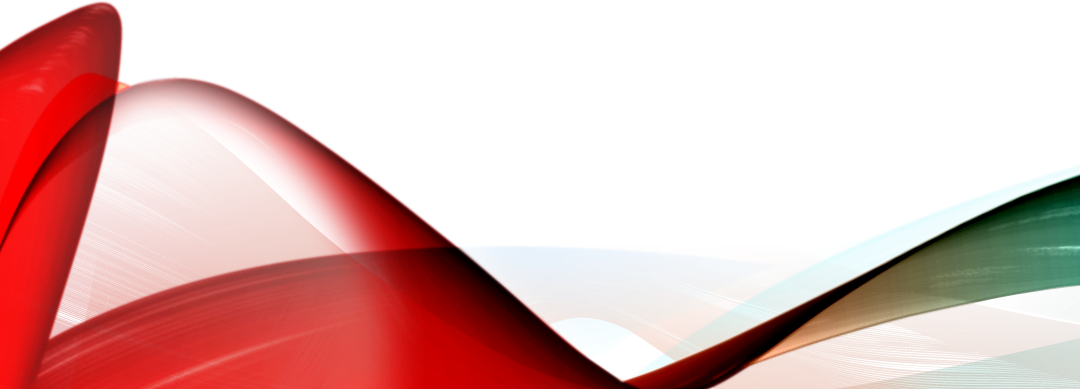 «Кризисная интервенция» базируетсяна принципах
- Эмпатический контакт
- Безотлагательность
- Высокий уровень активности консультанта
- Психологическая поддержка
Уважение клиента
Ограничение целей
Интервенция в поверхностные слои сознания
Формирование доступа к ресурсам личности
Проблема трёх   «Н»   (Е. М. Вроно):
Непреодолимость трудностей
 Нескончаемость несчастья
 Непереносимость тоски и одиночества

При этом подросток должен бороться с тремя «Б»:

 Беспомощностью
 Бессилием 
 Безнадёжностью
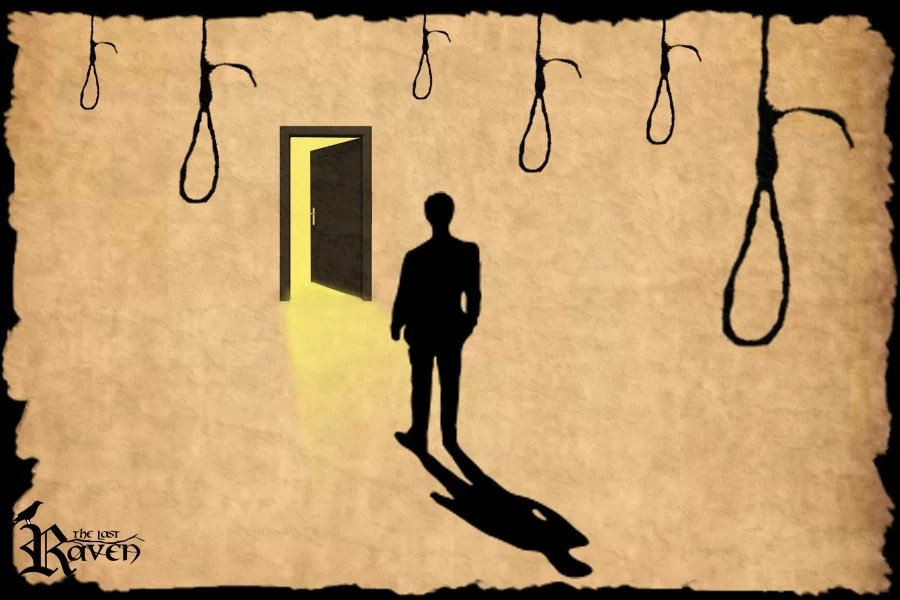 Оценка степени суицидального риска(Молтсбергер,2003)
предшествующая попытка суицида
суицидальная угроза
оценка предшествующих реакций суицидента на стресс, особенно на утраты
 оценка уязвимости суицидента к трём угрожающим жизни аффектам-одиночеству, презрению к себе и ярости
оценка наличия и характера внешних ресурсов поддержки
 оценка возникновения и эмоциональной значимости и фантазий о смерти
 оценка способности суицидента к проверке своих суждений реальностью
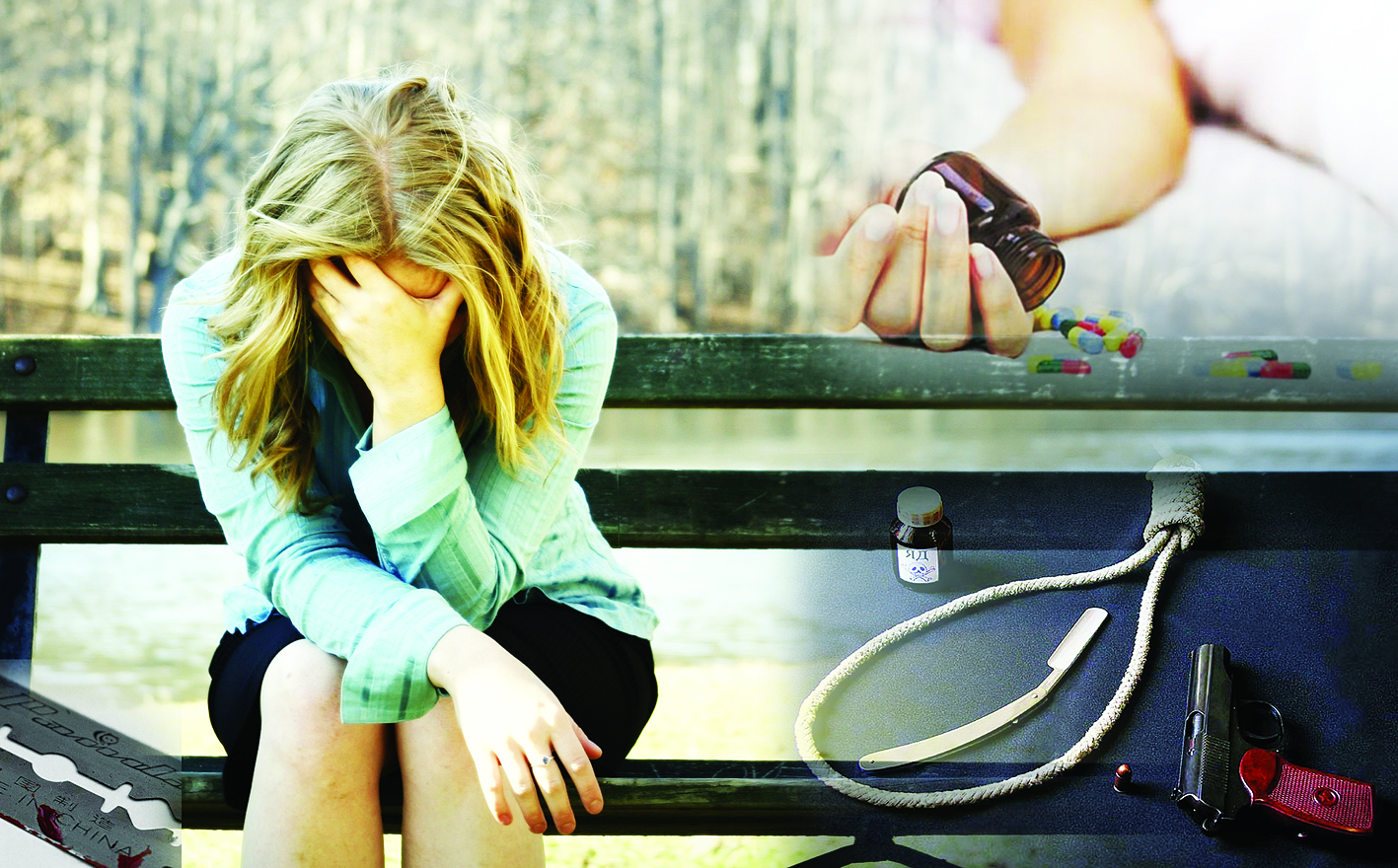 SOS Программа(США) по предотвращению самоубийств среди школьников среднего и старшего возраста«Signs of Suicide Middle School and School Prevention» (SOS)
Её основные цели состоят в том, чтобы:

Уменьшить количество самоубийств или попыток самоубийств путём повышения знаний учащихся и «адаптивного отношения к депрессии»
Поощрять личное обращение за помощью и/или обращению за помощью друга
Уменьшить стигматизацию психических заболеваний и признать важность обращения за помощью или лечением
Привлекать родителей и школьный персонал в качестве партнёров в профилактике суицида
Поощрять школы к развитию партнёрских отношений на уровне общин  для поддержки психического здоровья учащихся
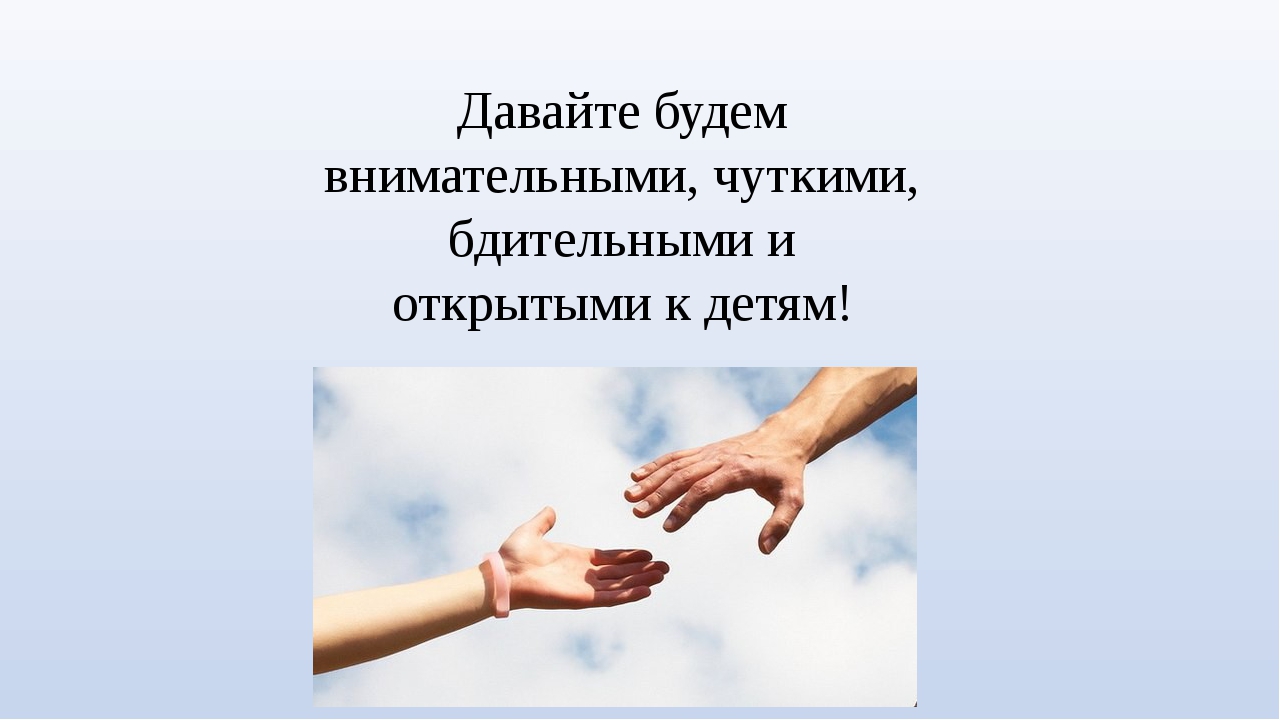 СПАСИБО  ЗА ВНИМАНИЕ!